Stress in caregivers of cerebrovascular accident in 6 primary care units of Naresuan University Hospital
T. Srisuwan, M. Intirad
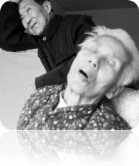 Background
It is well known that cerebrovascular accident (CVA) cause distress, especially to the family members closely involved with the patient. We need to understand the aspect of the condition which creates more distress for their families. These enable professional to give a better advice and a support for caregivers. And also, to prevent and alleviate the stress when ever it is possible.
Objective
To study experience of Caregivers of patient with cerebrovascular disease in 6 primary care units of Naresuan University Hospital
Method
Multiple method triangulation

Instrument
Field note
Voice recorder
Suanprung Stress test-20
The Question for interview the caregivers
Population
5 Caregivers in 6 primary care units of NUH

Inclusion criteria
Caregiver of patient with cerebrovascular accident in 6 PCUs of NUH.
Excellent communicating with Thai language.
Not hire.
Caregivers and patient willing to do the interview.
Spend time more than 8.4hr/D to take care the patient.
Exclusion criteria
Caregivers who have a mood disorder or schizophrenia.
Research Result
Result
Our research involve about
What  the caregiver do are
How long of caring in a day
How the caregiver feel
What the motivation is
Occupational effect
Health effect
Social effect
How to deal with stress
Hope
What  the caregiver do are
Cooking
Feeding
Clean up
Making money
How long of caring in a day
Start at early morning
About 5-6 am
Morning and afternoon duty
4 hrs. a day of resting
How the caregiver feel
Tired
Responsibility
Angry
Feel like baby sister
Accustom in finally
What the motivation is
Commitment
The must
Occupational effect
Go to work late
Unemployment
Lost of income
Health effect
Rest less
Weight lost
Stress
Sickness
Social effect
Time less for socialize
How to deal with stress
Religious doctrine
Do positive thinking
Drink alcohol
Do hobby
Hope
Patient get well or better
Patient can take care themselves
Caregiver has good health
suggestion
suggestion
To help caregiver we should
Understand what effects of caring are
Help the caregiver deal with their problems
Encourage the caregiver
Develop home visit team
Reinforce the home visit team
Associate institute are work together